APACHE MXNET

By
Beni Mulyana
Introduction
Apache MXNet is a modern open-source deep learning framework used to train, and deploy deep neural networks. It is scalable, allowing for fast model training, and supports a flexible programming model and multiple languages. Currently, MXNet is supported by Intel, Dato, Baidu,Microsoft, Wolfram Research, and research institutions such as Carnegie Mellon, MIT, the University of Washington, and the Hong Kong University of Science and Technology. 


Developed by Apache Software Foundation
Written in : C++, Python, R, Julia, JavaScript
Operating system :  Linux, Windows, macOS
Website : mxnet.apache.org
MXNET Features
Scalable : can achieve almost linear scale with multiple GPU/CPU
Flexible : MXNet supports both imperative and symbolic programming, symbolic programming makes it easier for developers that have plan in chart, afterward implement it using symbolic programming to get started with deep learning
Multiple Languages : Supports C++ for the optimized backend to get the most of the GPU or CPU available, also support for Python, R, Scala, Julia, Perl, Matlab and Javascript for the simple to use frontend for the developers
Portable : Supports an efficient deployment of a trained model to low-end devices for inference, such as mobile devices (using Amalgamation), IoT devices (using AWS Greengrass), Serverless (Using AWS Lambda) or containers. These low-end environments can have only weaker CPU or limited memory (RAM), and should be able to use the models that were trained on a higher-level environment (GPU based cluster, for example).
Installation
For installation explained  completly in : https://mxnet.apache.org/install/index.html

Install CUDA 8.0 following the NVIDIA’s
Install cuDNN 7 for CUDA 8.0
Install virtualenv for Ubuntu by this command :
sudo apt-get update
sudo apt-get install -y python-dev python-virtualenv
Create and activate virtualenv environment for MXNet :
virtualenv --system-site-packages ~/mxnet
source ~/mxnet/bin/activate --> will appears : (mxnet)$
Install MXNet in the active virtualenv environment :
pip install --upgrade pip (Installing MXNet with pip requires a latest version of pip)
pip install mxnet-cu80==1.0.0 (Install MXNet with GPU support using CUDA 8.0)
How to validate installation
Activate the virtualenv environment created for MXNet
Start the python terminal
Run a short MXNet python program to create a 2X3 matrix of ones a on a GPU, multiply each element in the matrix by 2 followed by adding 1. We expect the output to be a 2X3 matrix with all elements being 3. We use mx.gpu(), to set MXNet context to be GPUs.

>>> import mxnet as mx
>>> a = mx.nd.ones((2, 3), mx.gpu())
>>> b = a * 2 + 1
>>> b.asnumpy()
array([[ 3.,  3.,  3.],
       [ 3.,  3.,  3.]], dtype=float32)
Imperative and Symbolic Programs
MXNET can support Imperative and Symbolic Programs.
For example Imperative and Symbolic program :

import numpy as np
a = np.ones(10)
b = np.ones(10) * 2
c = b * a
d = c + 1
A = Variable('A')
B = Variable('B')
C = B * A
D = C + Constant(1)
# compiles the function
f = compile(D)
d = f(A=np.ones(10), B=np.ones(10)*2)
As you can see, in the symbolic version, when C = B * A is executed, no computation occurs. Instead, this operation generates a computation graph (also called a symbolic graph) that represents the computation. The following figure shows a computation graph to compute D.
Imperative and Symbolic Programs
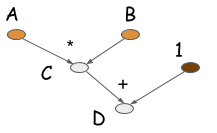 Most symbolic-style programs contain, either explicitly or implicitly, a compile step. This converts the computation graph into a function that we can call later. In the above example, numerical computation only occurs in the last line of code. The defining characteristic of symbolic programs is their clear separation between building the computation graph and executing it. For neural networks, we typically define the entire model as a single compute graph.
Advantages of Symbolic Program
Symbolic Programs more Memory efficient :
For example : from previous imperative program, Assume that each cell in the array occupies 8 bytes of memory. As an imperative program we need to allocate memory at each line. That leaves us allocating 4 arrays of size 10. So we’ll need 4 * 10 * 8 = 320 bytes.  On the other hand, if we built a computation graph, and knew in advance that we only needed d, we could reuse the memory originally allocated for intermediate values. For example, by performing computations in-place, we might recycle the bits allocated for b to store c. And we might recycle the bits allocated for c to store d. In the end we could cut our memory requirement in half, requiring just 2 * 10 * 8 = 160 bytes.

Symbolic programs can perform operation folding :
Returning to our example, the multiplication and addition operations can be folded into one operation, as shown in the following graph. If the computation runs on a GPU processor, one GPU kernel will be executed, instead of two. In fact, this is one way we hand-craft operations in optimized libraries. Operation folding improves computation efficiency.
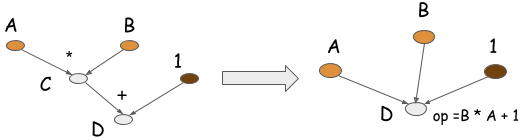 Symbolic Basic Neural Networks in MXNET
Symbol also supports a rich set of neural network layers. For the complete lists of Mxnet-Python API, could see in the link :

https://mxnet.incubator.apache.org/api/python/index.html

The following example constructs a two layer fully connected neural network and then visualizes the structure of that network given the input data shape :
	
	import mxnet as mx
	net = mx.sym.Variable('data')
	net = mx.sym.FullyConnected(data=net, name='fc1', num_hidden=128)
	net = mx.sym.Activation(data=net, name='relu1', act_type="relu")
	net = mx.sym.FullyConnected(data=net, name='fc2', num_hidden=10)
	net = mx.sym.SoftmaxOutput(data=net, name='out')
	mx.viz.plot_network(net, shape={'data':(100,200)})
Symbolic Basic Neural Networks in MXNET
It will automatically create symbolic graph :
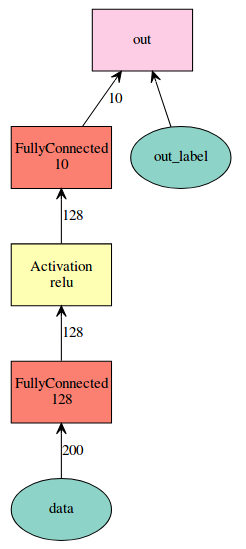 Each symbol takes a (unique) string name. Operators take symbol (or NDArray) as inputs and might also additionally accept other hyperparameters such as the number of hidden neurons (num_hidden) or the activation type (act_type) and produce the output.

We can view a symbol simply as a function taking several arguments. And we can retrieve those arguments with the following method call:

	net.list_arguments()


['data', 'fc1_weight', 'fc1_bias', 'fc2_weight', 'fc2_bias', 'out_label']

These arguments are the parameters and inputs needed by each symbol
THANK YOU!.